EDC overview and problems + how to enroll a patient in the Tool Suite
Cindel Bonneux, UniWeb
Prepare for visit 1
Create patient in EDC
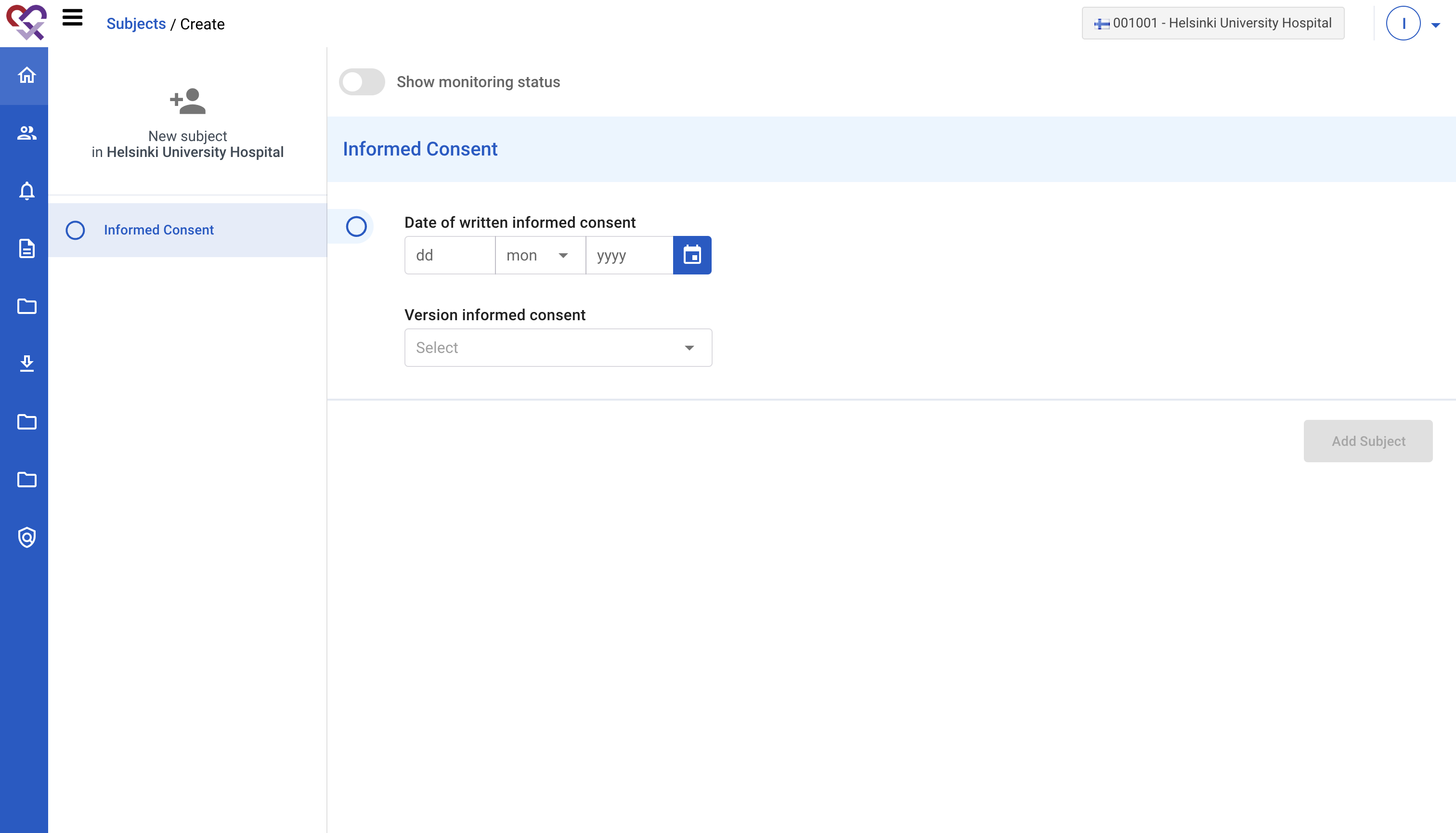 Create a new patient in the EDC
Fill in date and version of informed consent
3
Have visit 1 with the patient
Complete ePROs for visit 1
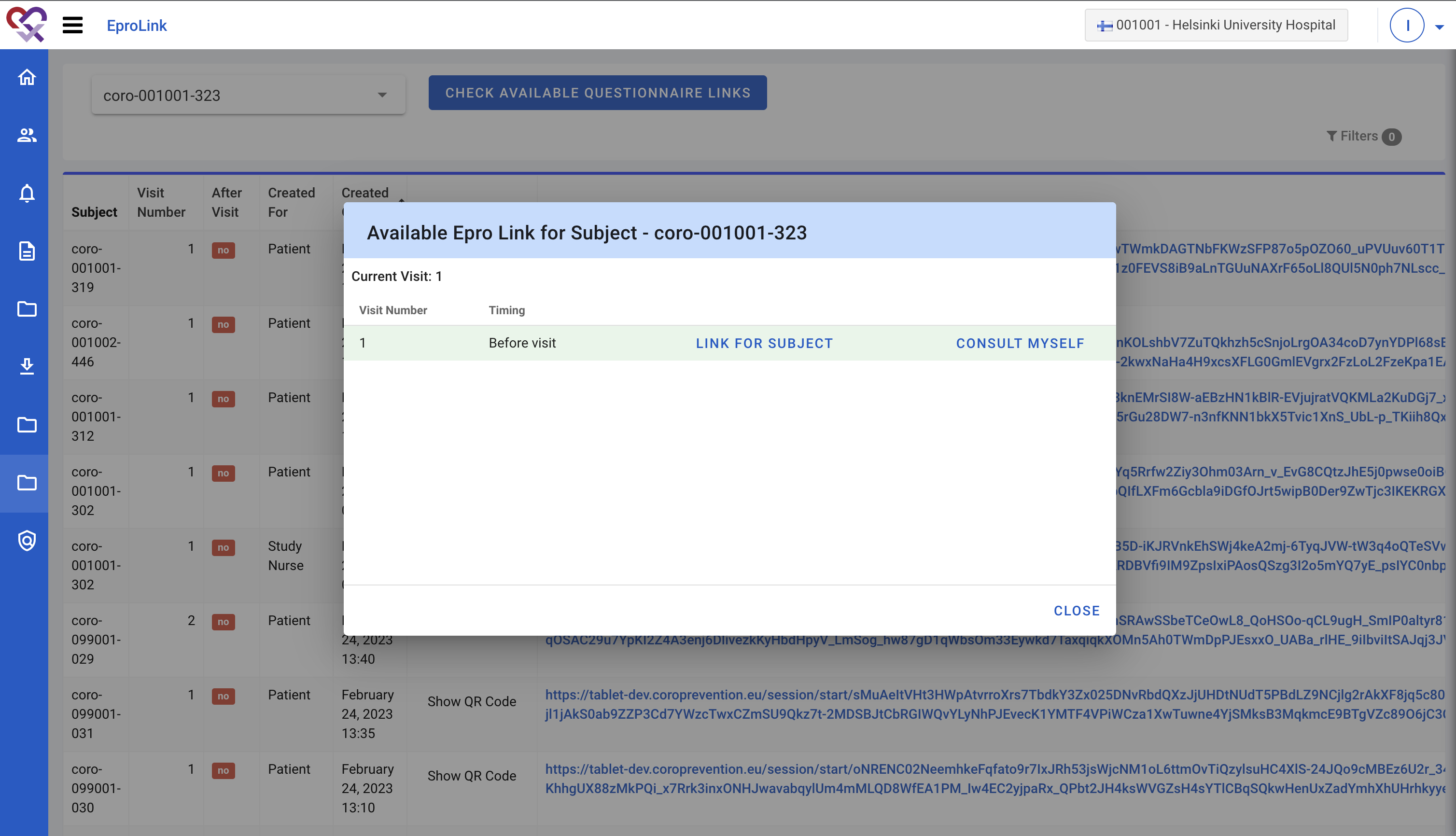 Generate a link or QR code for the ePROs
5
Complete ePROs for visit 1
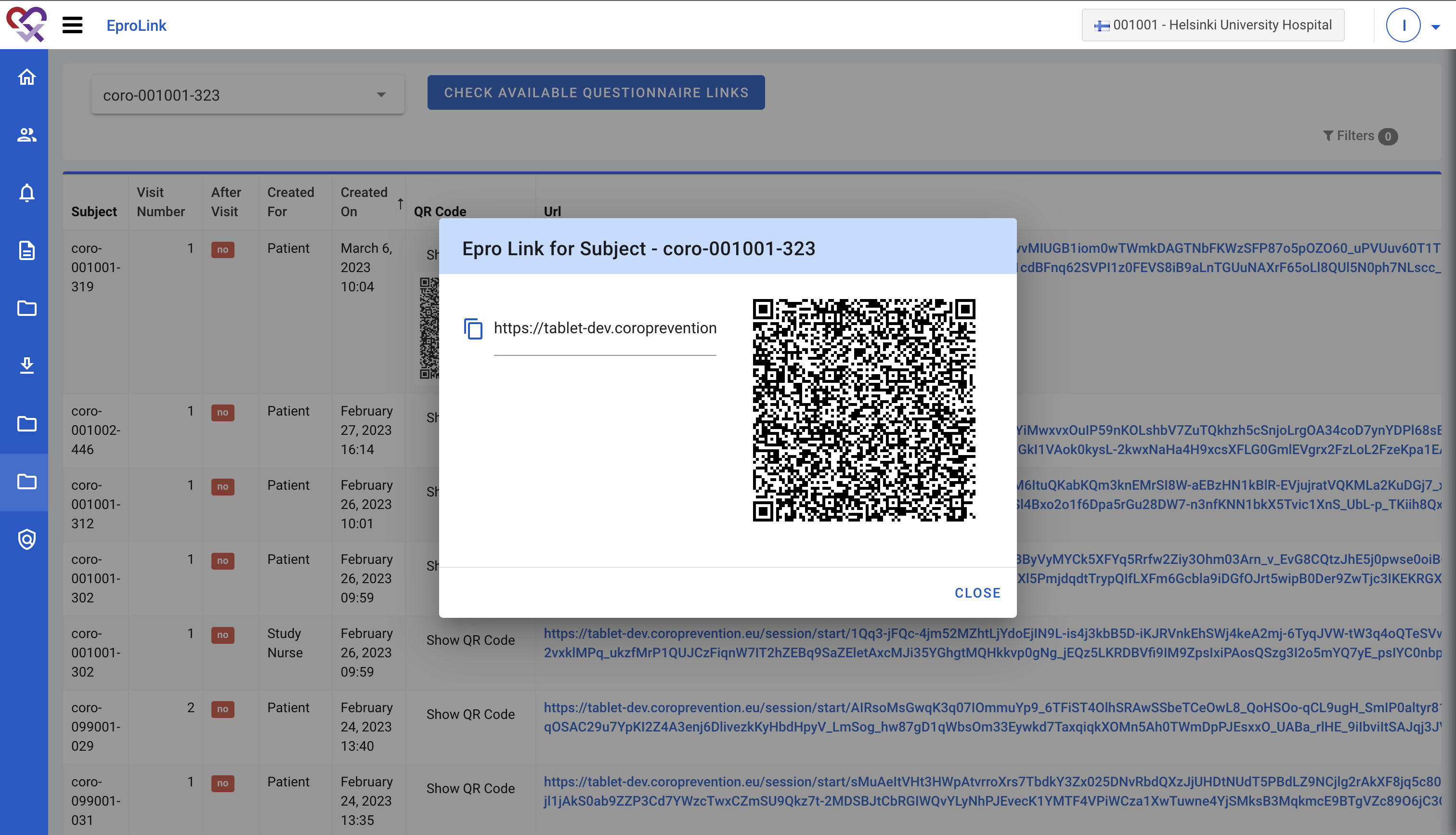 Generate a link or QR code for the ePROs
6
Complete ePROs for visit 1
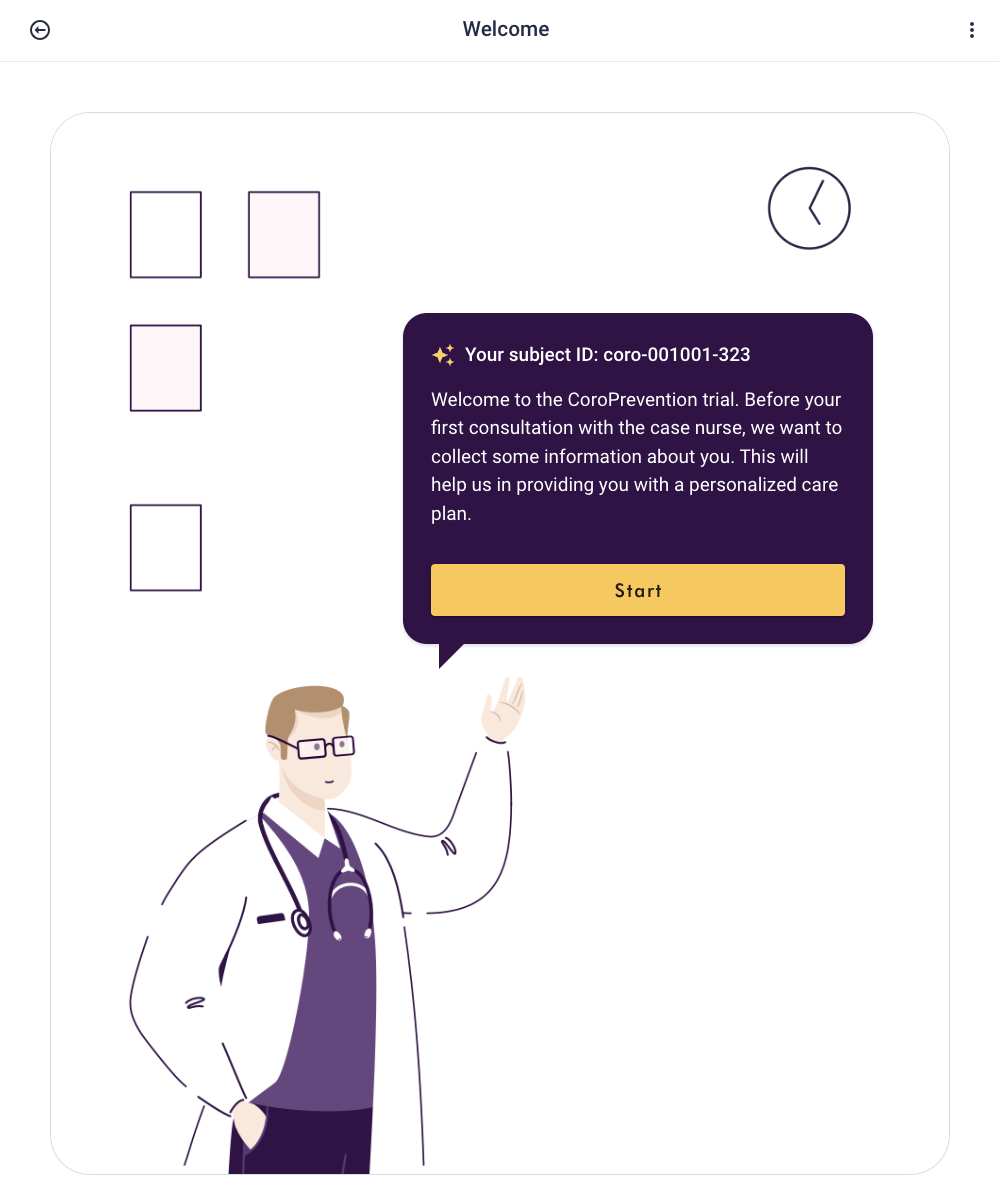 Ask patient to complete the ePROs (custom and standardized questionnaires)
7
Prepare for visit 2
EDC – Complete visit 1 information
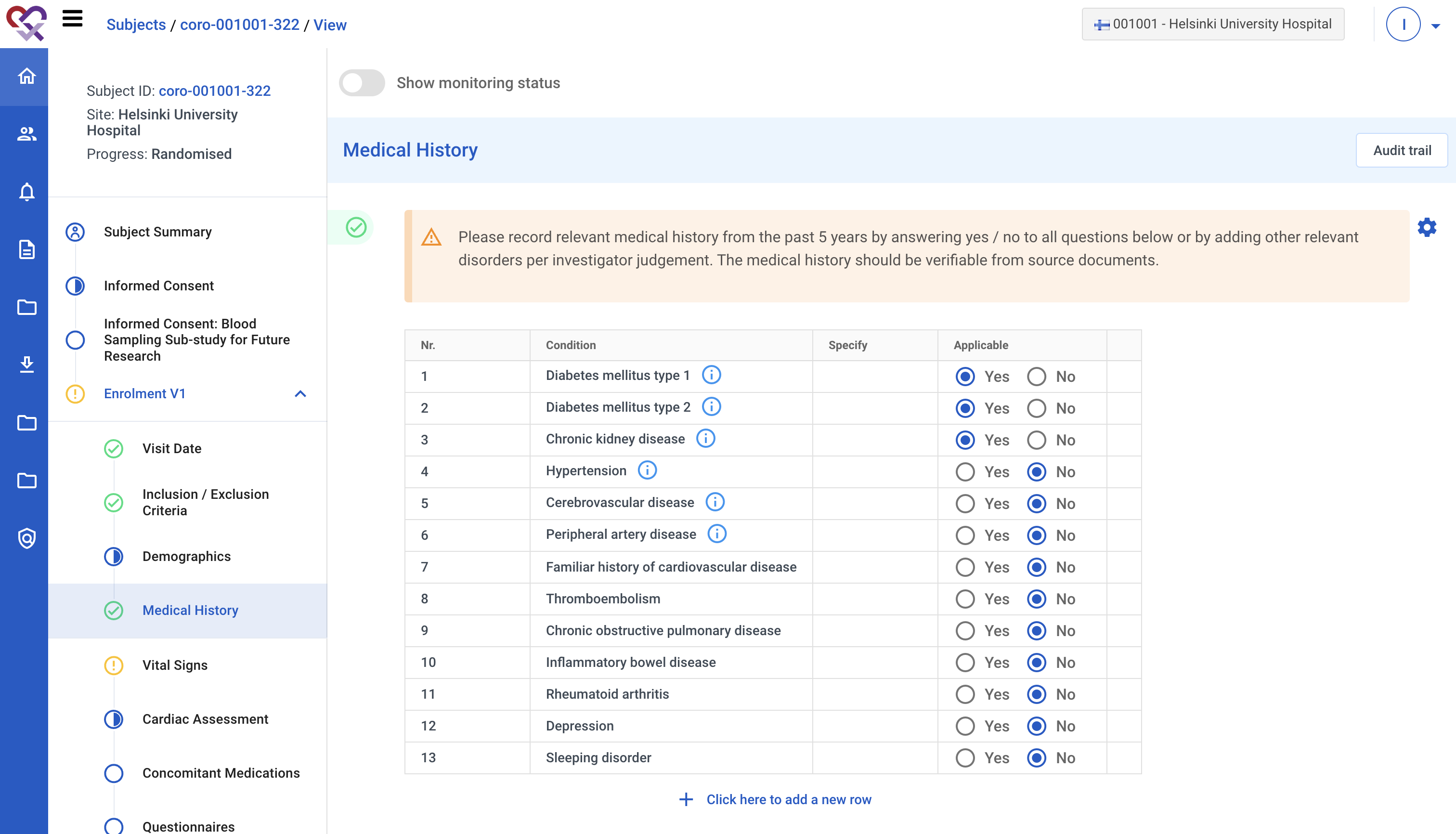 Registration of patient data  used for outcome analysis
Information from the EDC visit 1 can be imported to Tool Suite
Randomize subject
9
Import patient in Tool Suite
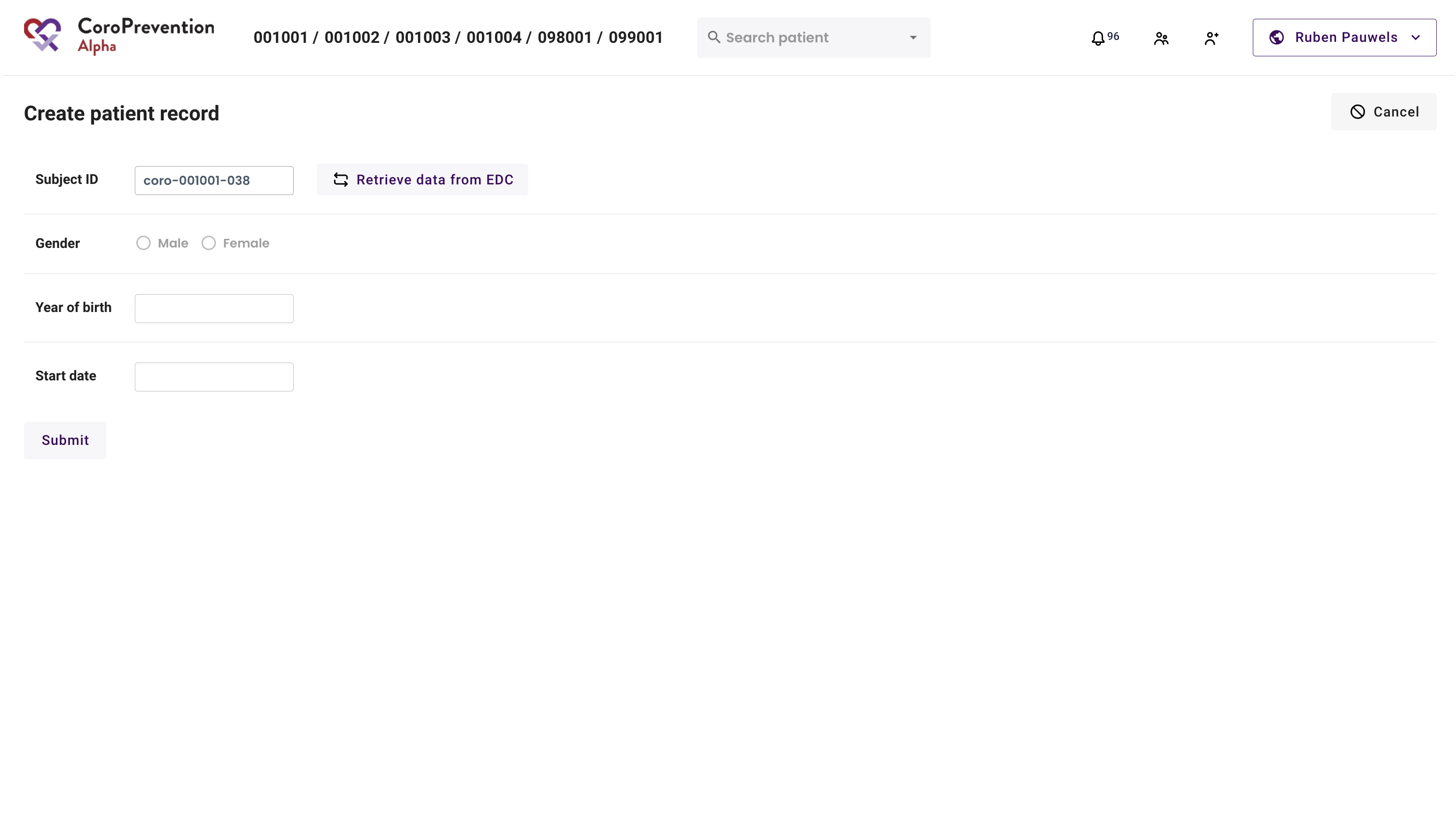 After creating the patient in the EDC, fill in the subject ID
10
Import patient in Tool Suite
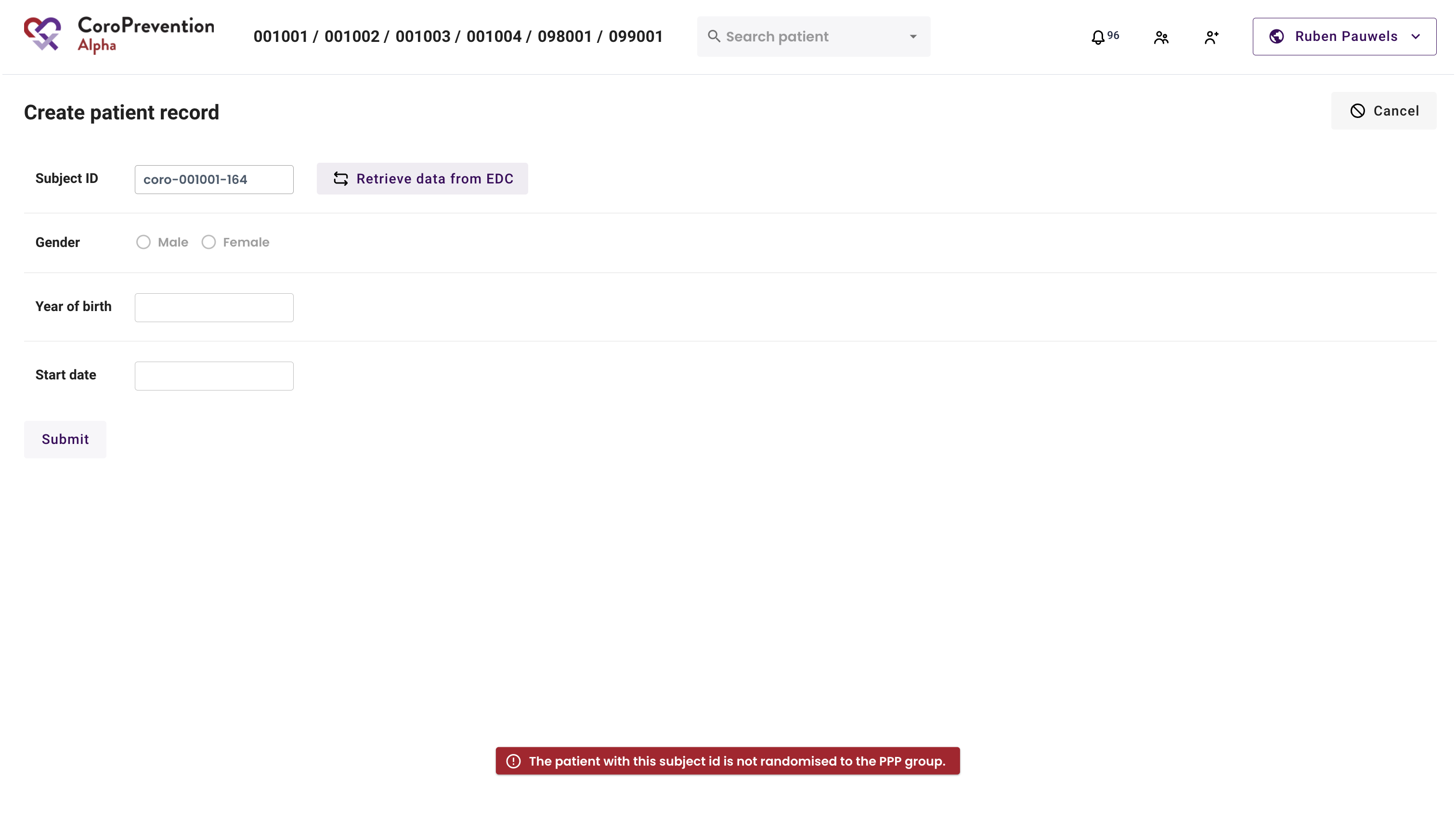 Only patients randomized into the PPP group can be imported into the Tool Suite
11
Import patient in Tool Suite
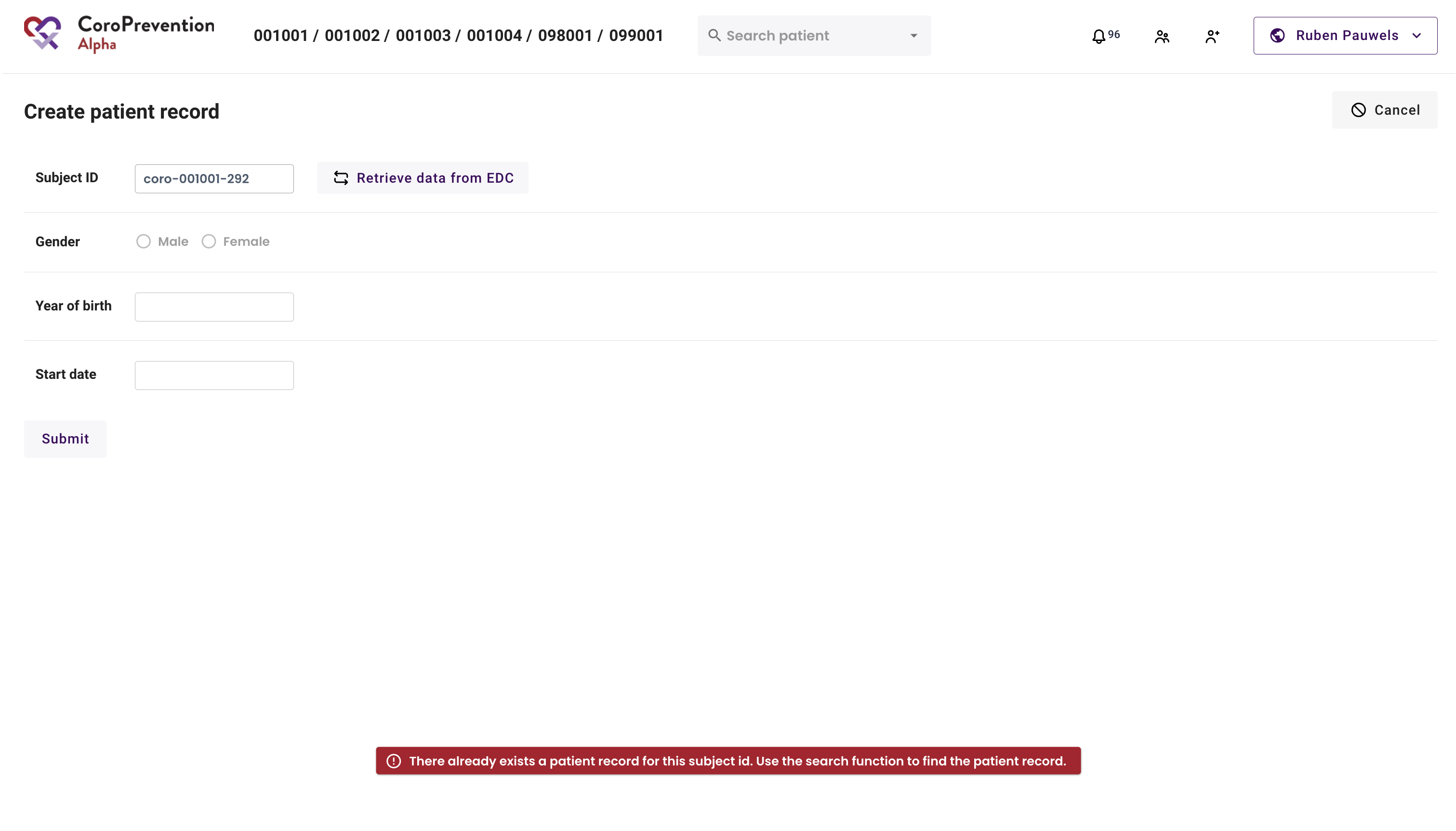 Each patient can only be imported once
12
Import patient in Tool Suite
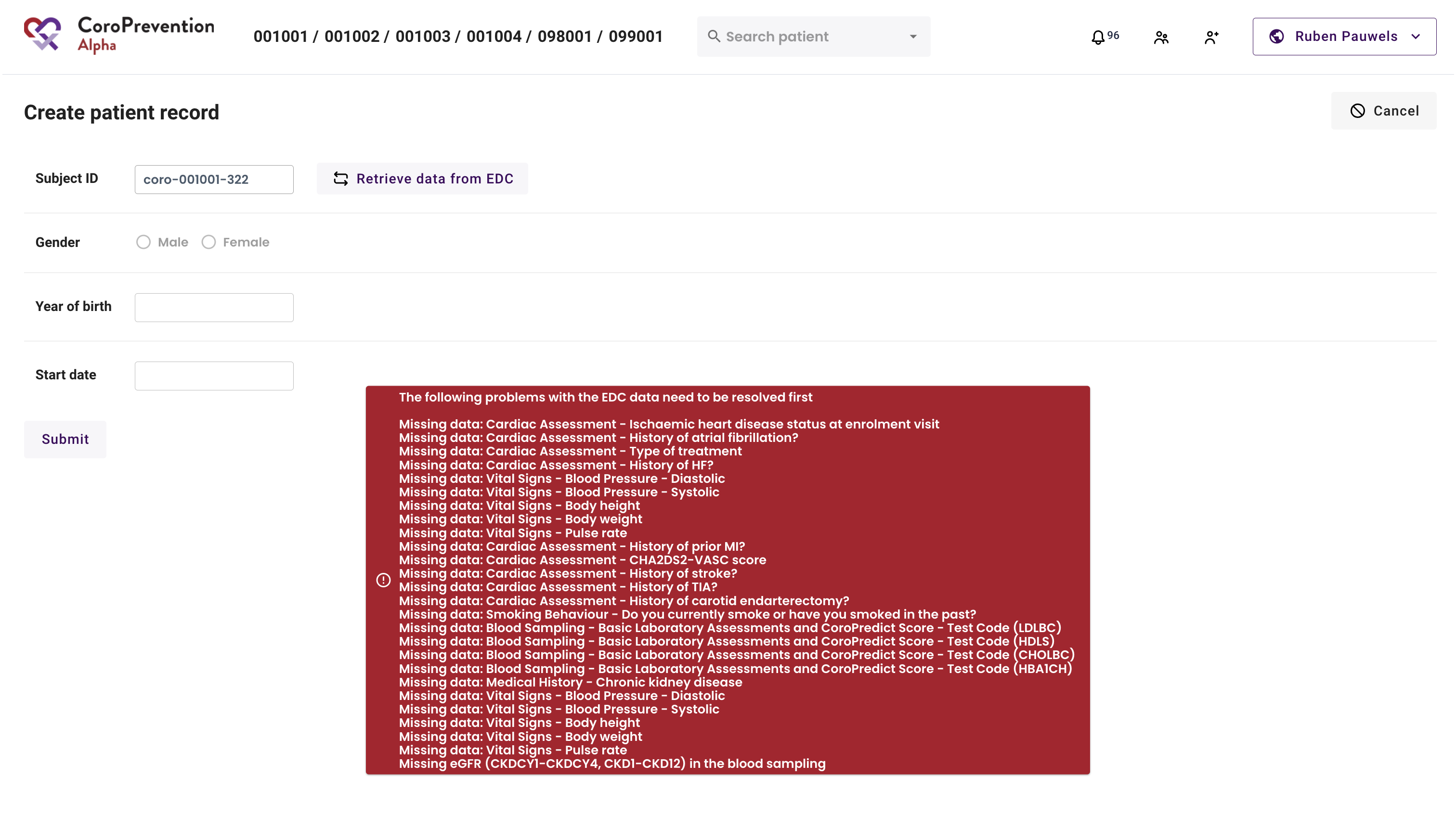 Required information for visit 1 should be completed in the EDC system
13
Import patient in Tool Suite
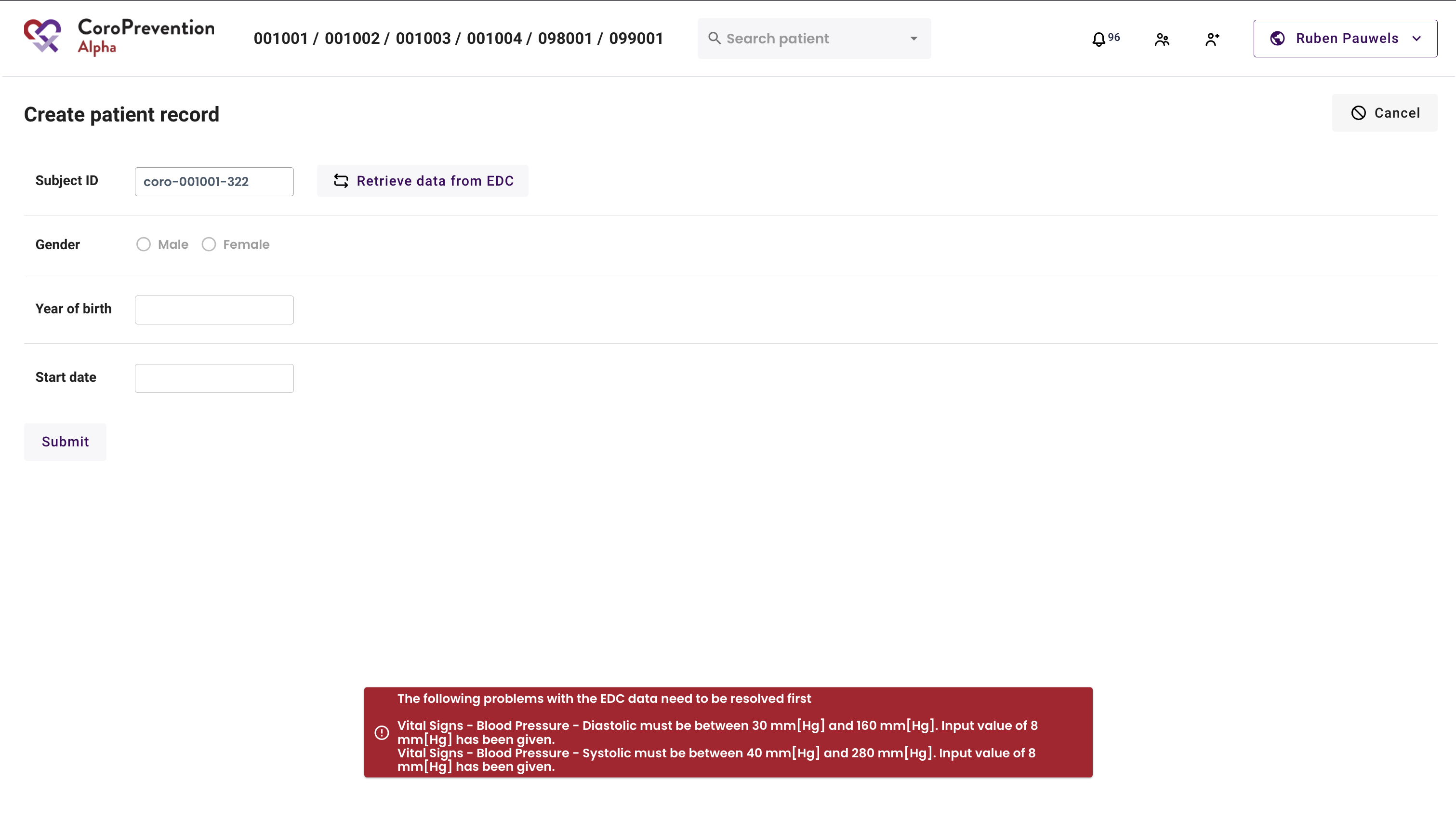 Data should be within the expected ranges
14
Import patient in Tool Suite
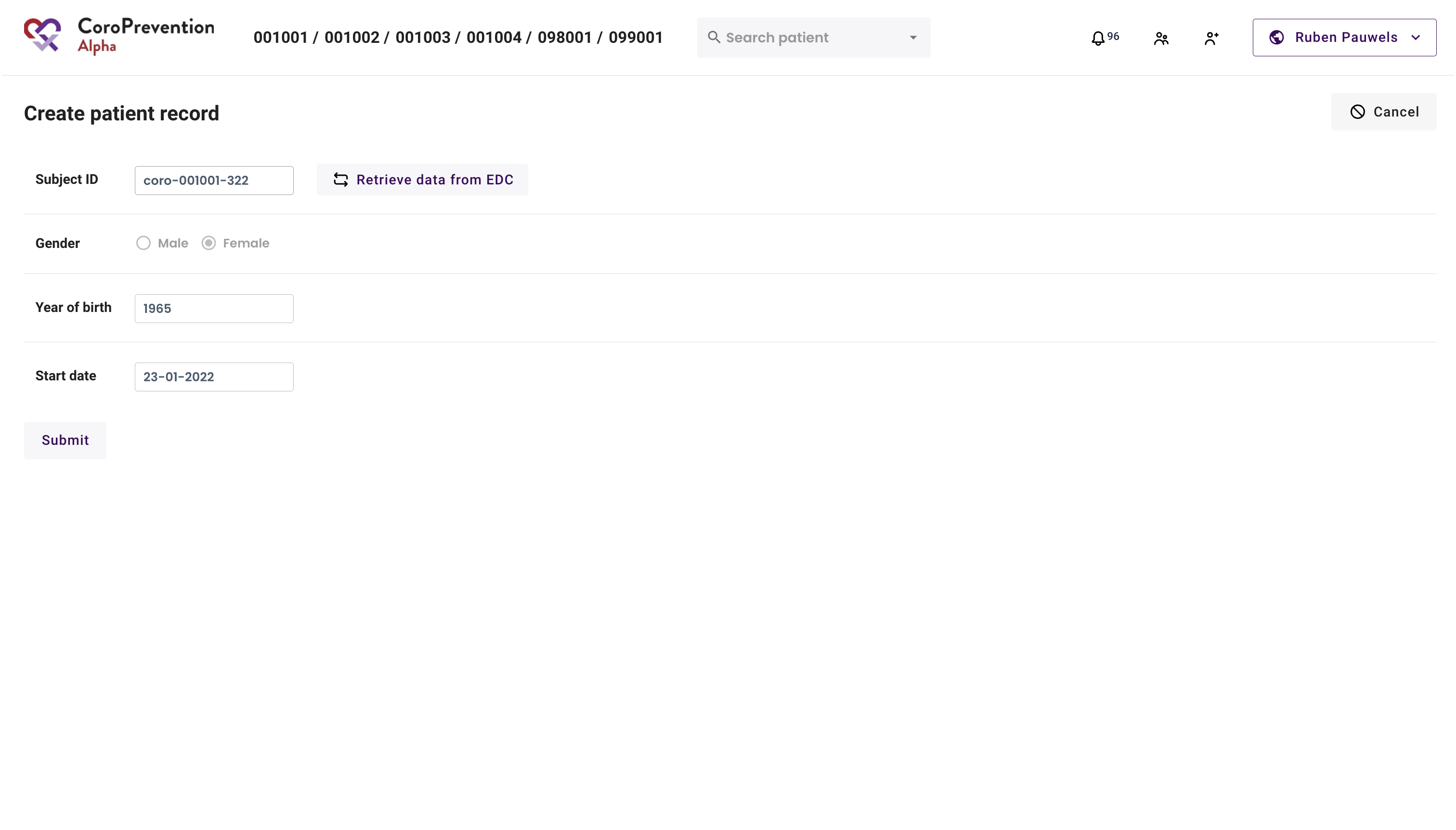 Successful retrieve of information from EDC
15
Patient overview
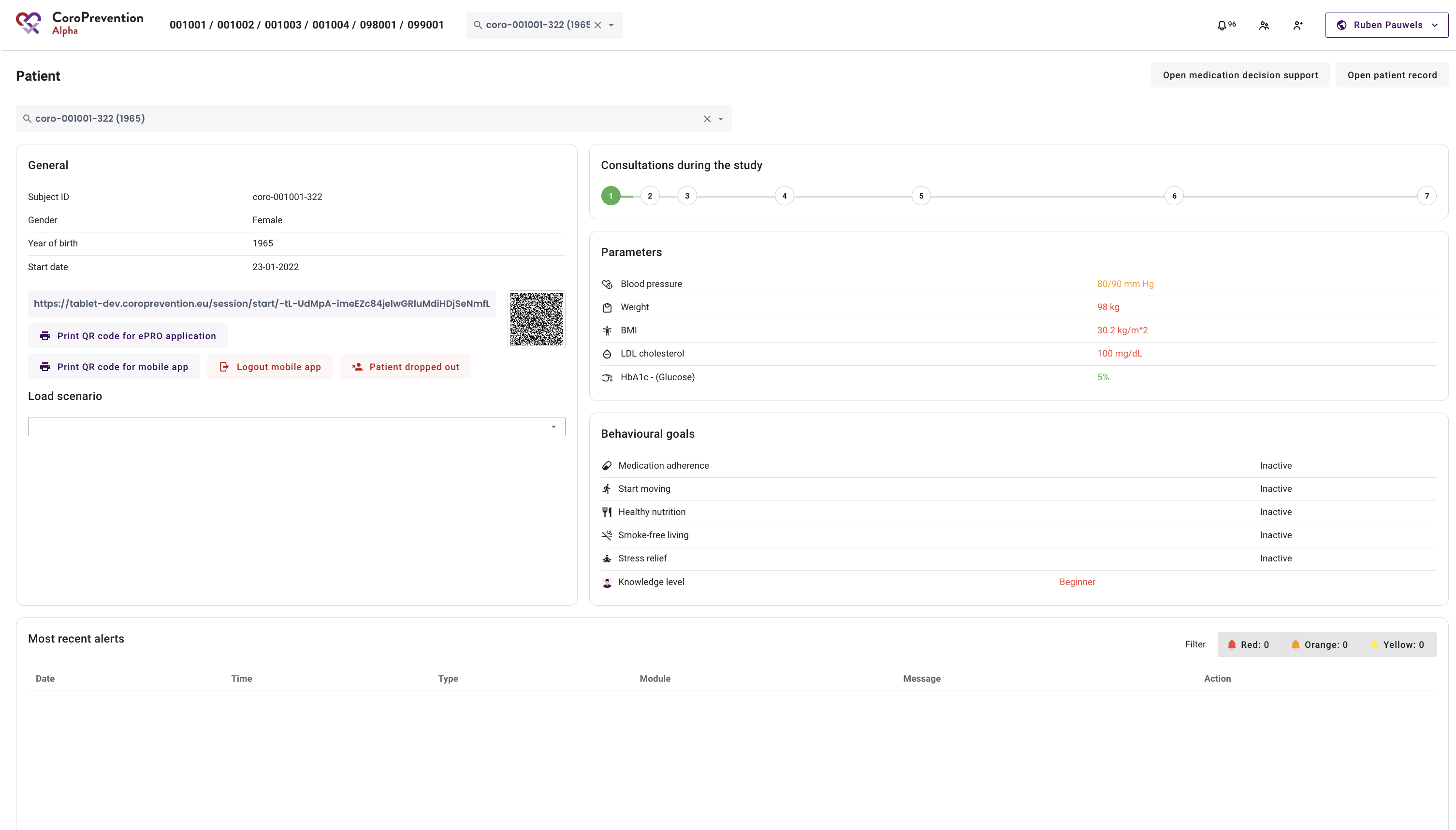 Patient record show after succesful import from EDC
16
Create initial medication prescription
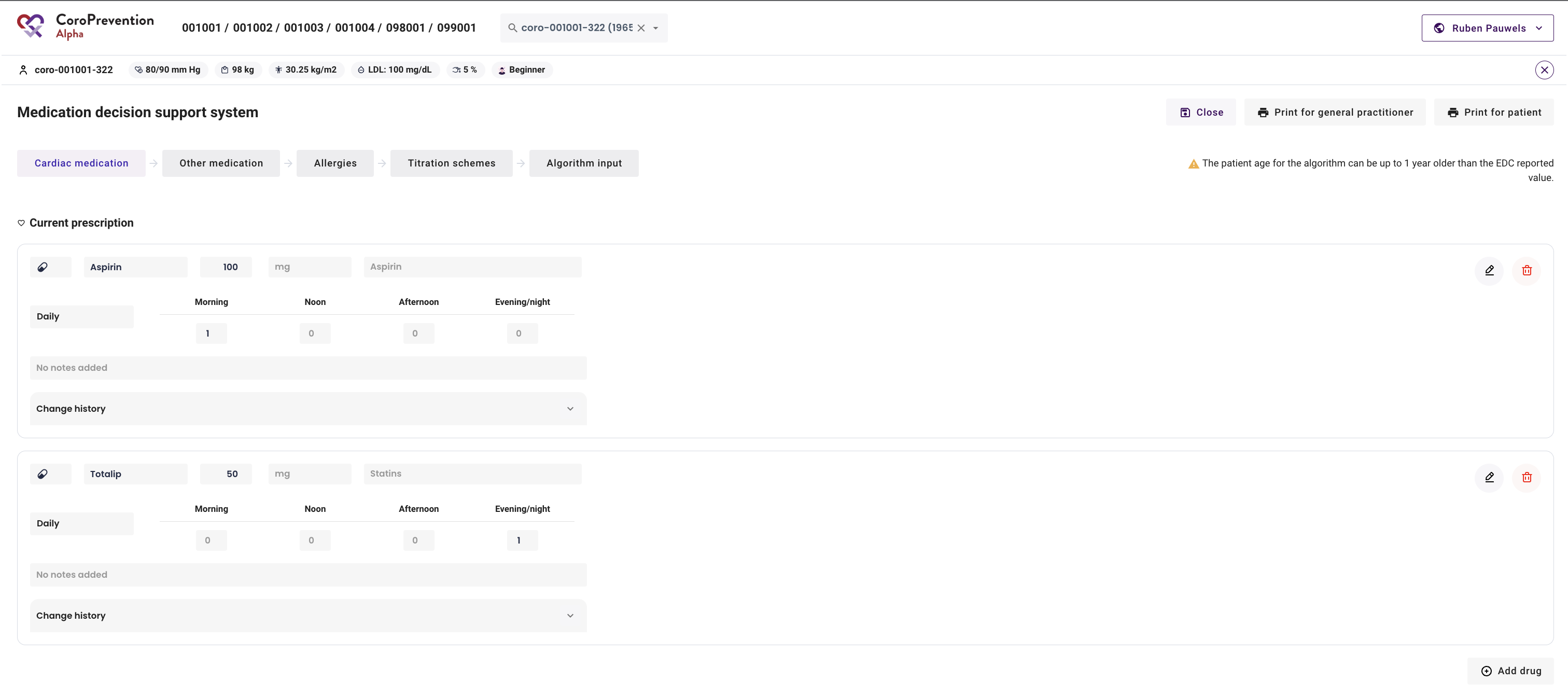 Create the patient’s initial medication prescription (same prescription as the one that was entered in EDC for visit 1)
17
Start visit 2
Open patient overview
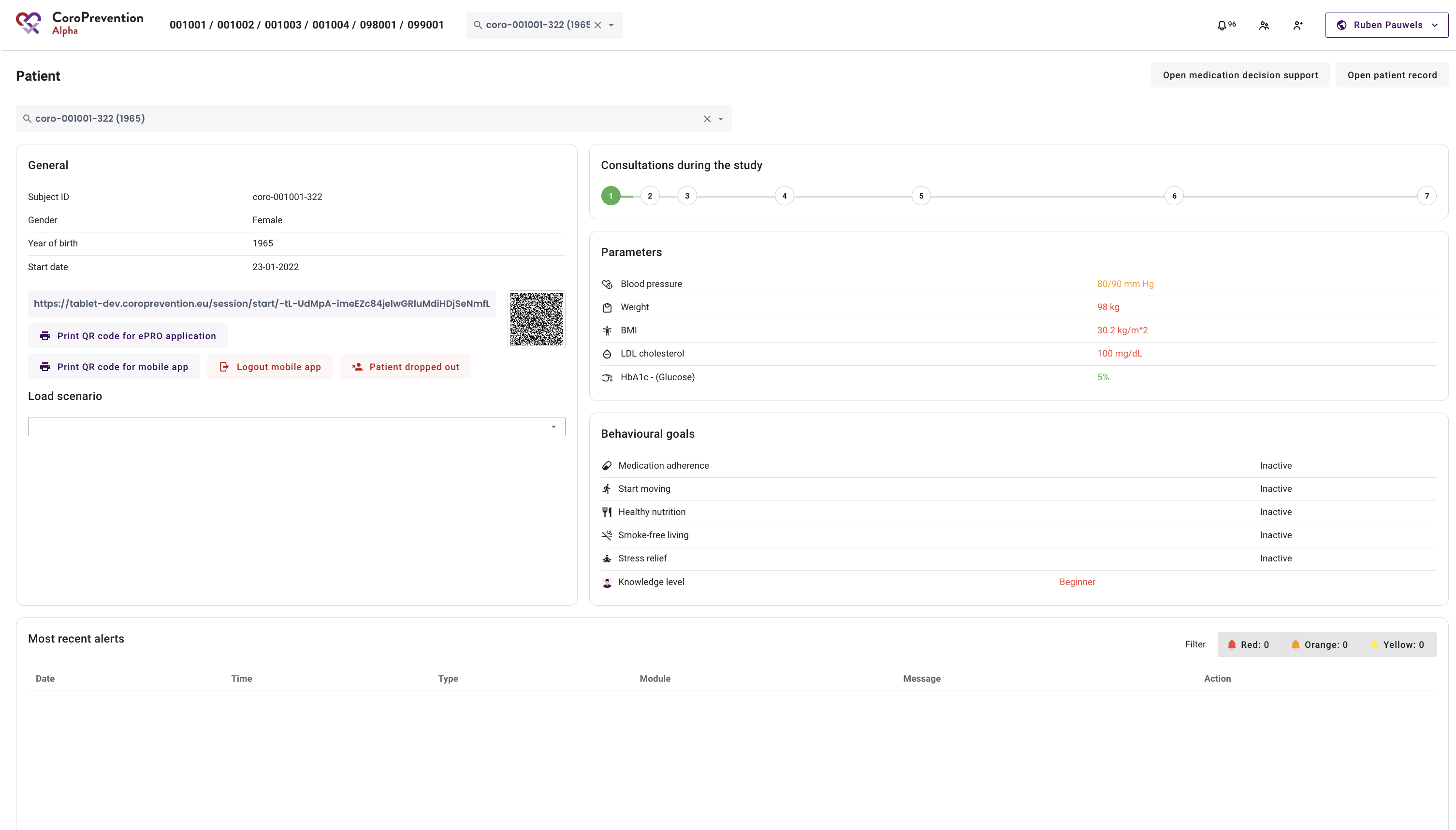 Use the search function to find the patient record
Scan the QR code or copy the link to open the ePRO
19
Complete ePROs for visit 2
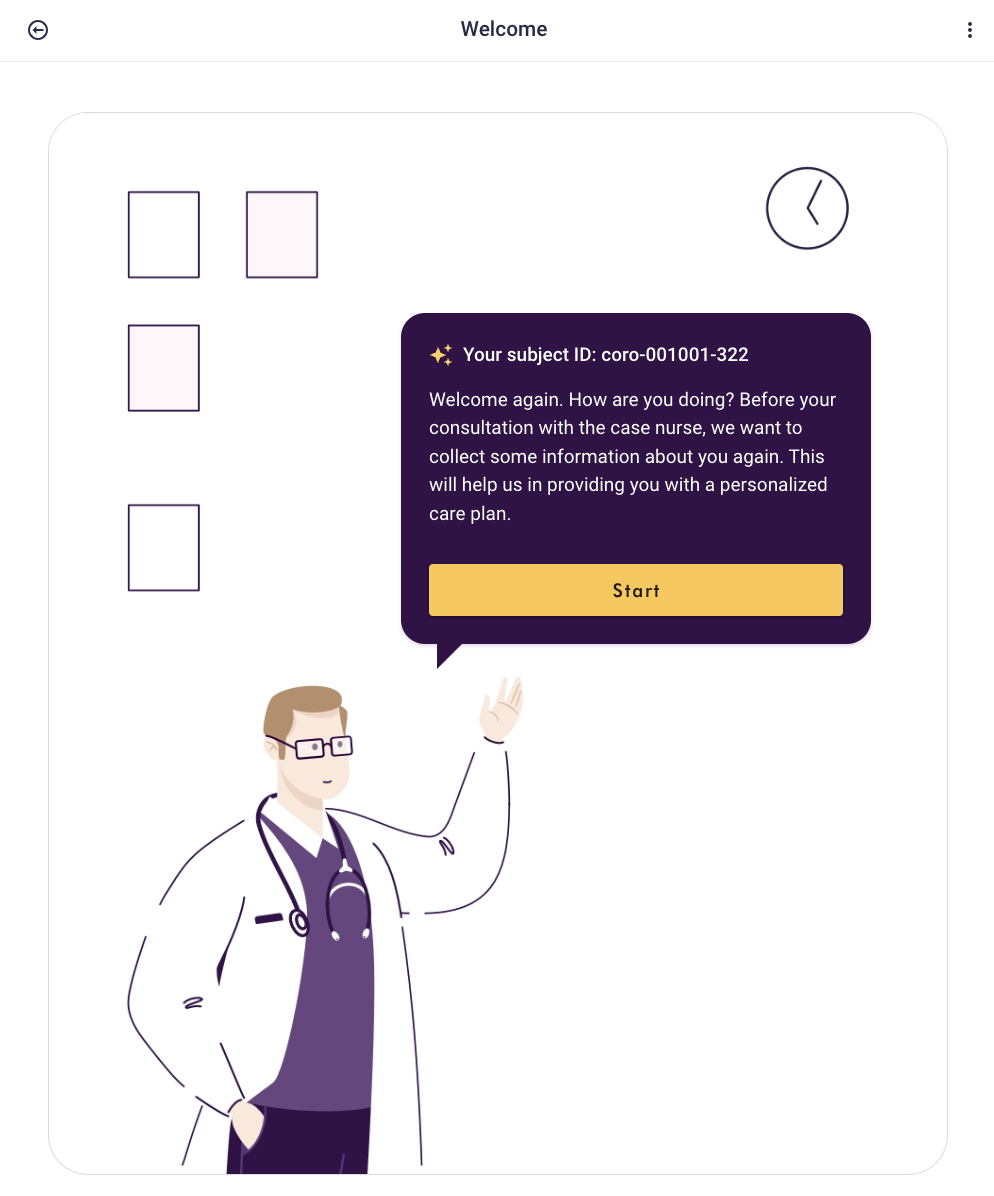 Ask patient to complete the ePROs (custom and standardized questionnaires)
20
Start visit 2
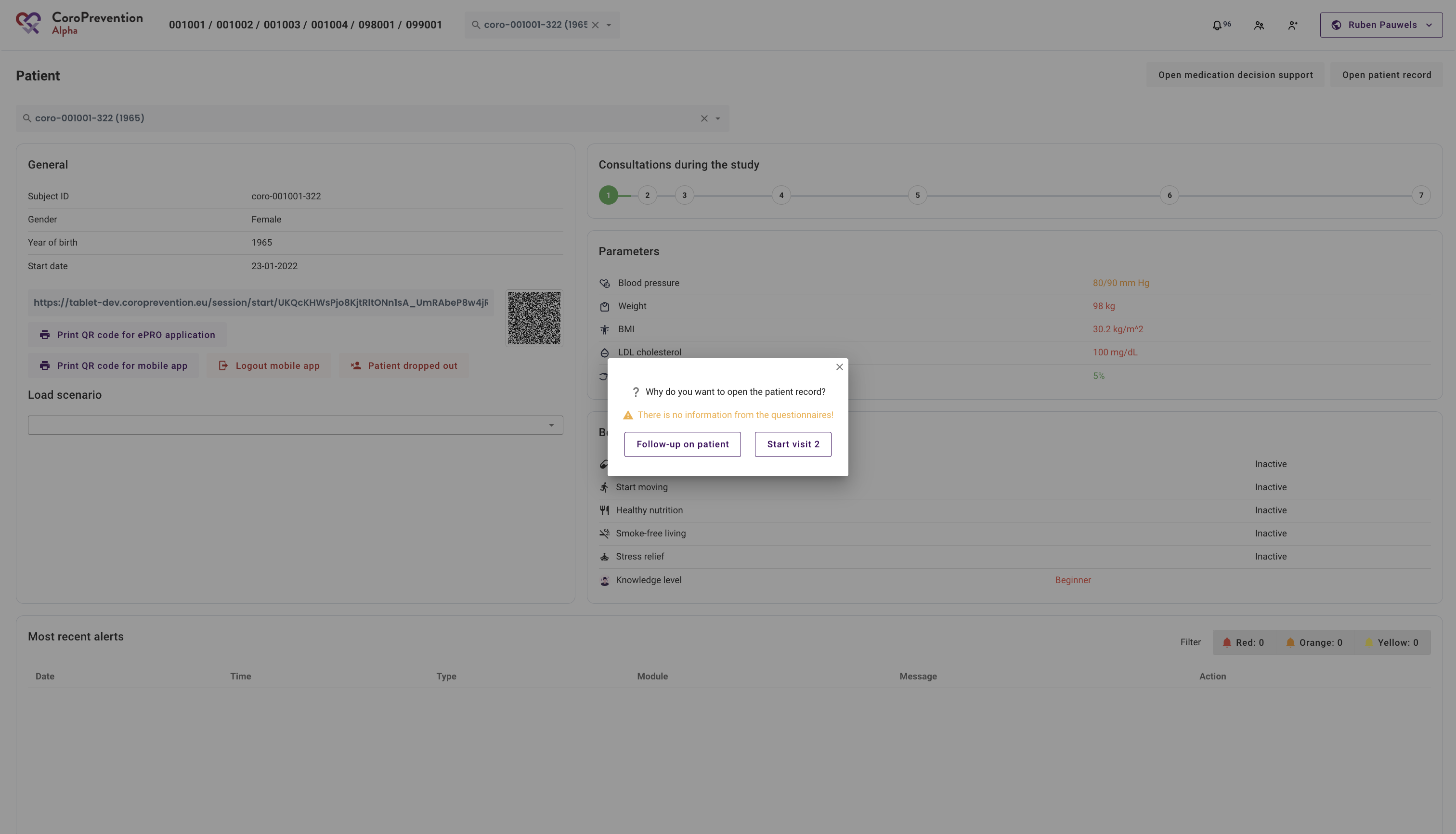 Only use “Start visit X” when the patient is sitting with you
Question: What is wrong for this patient?
21
Complete subject ID
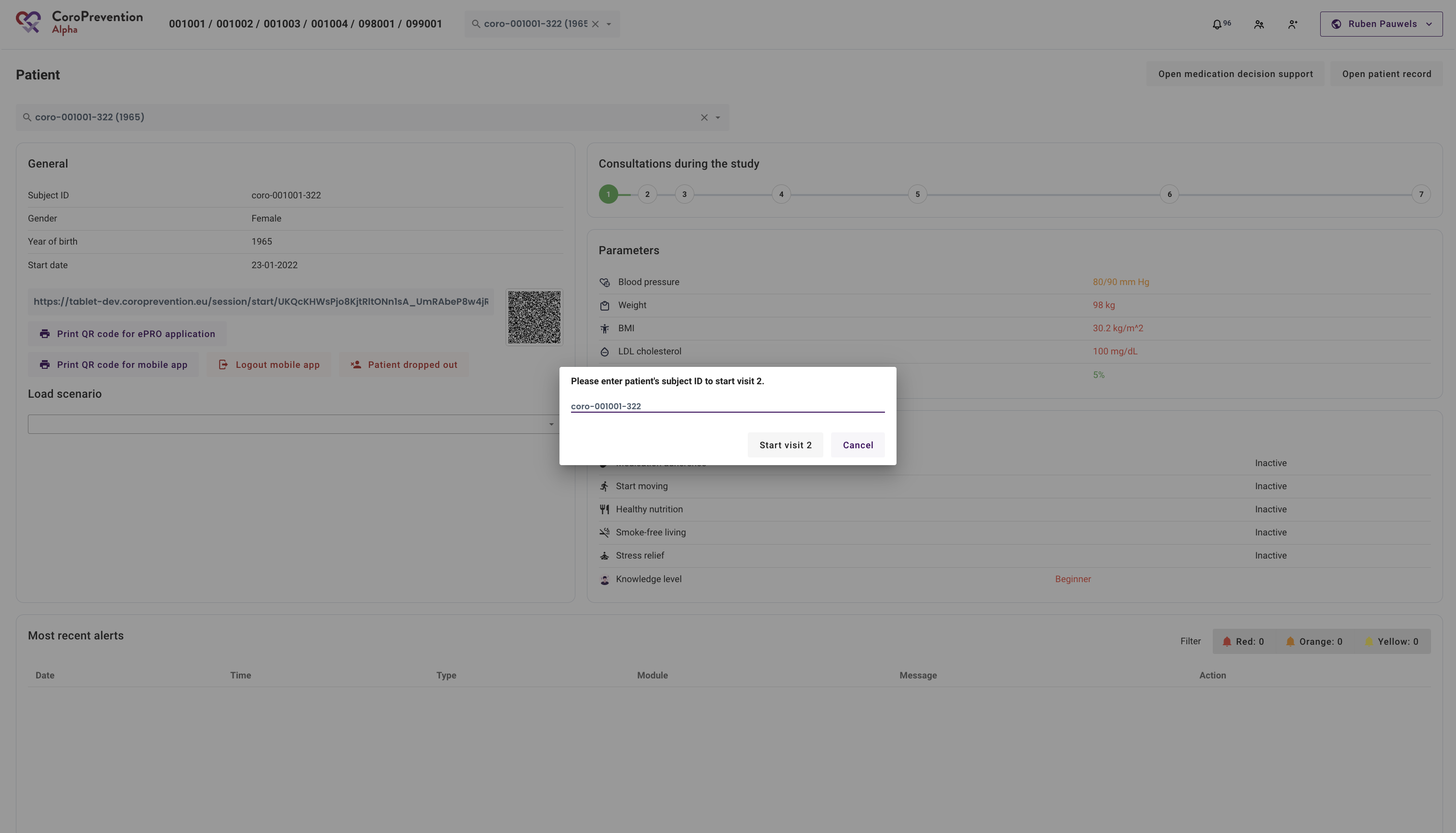 Safety feature
Complete subject ID to start a visit
22
Start an encounter – Vital Signs
Vital signs screen of EDC
After the visit, this information can be imported into EDC
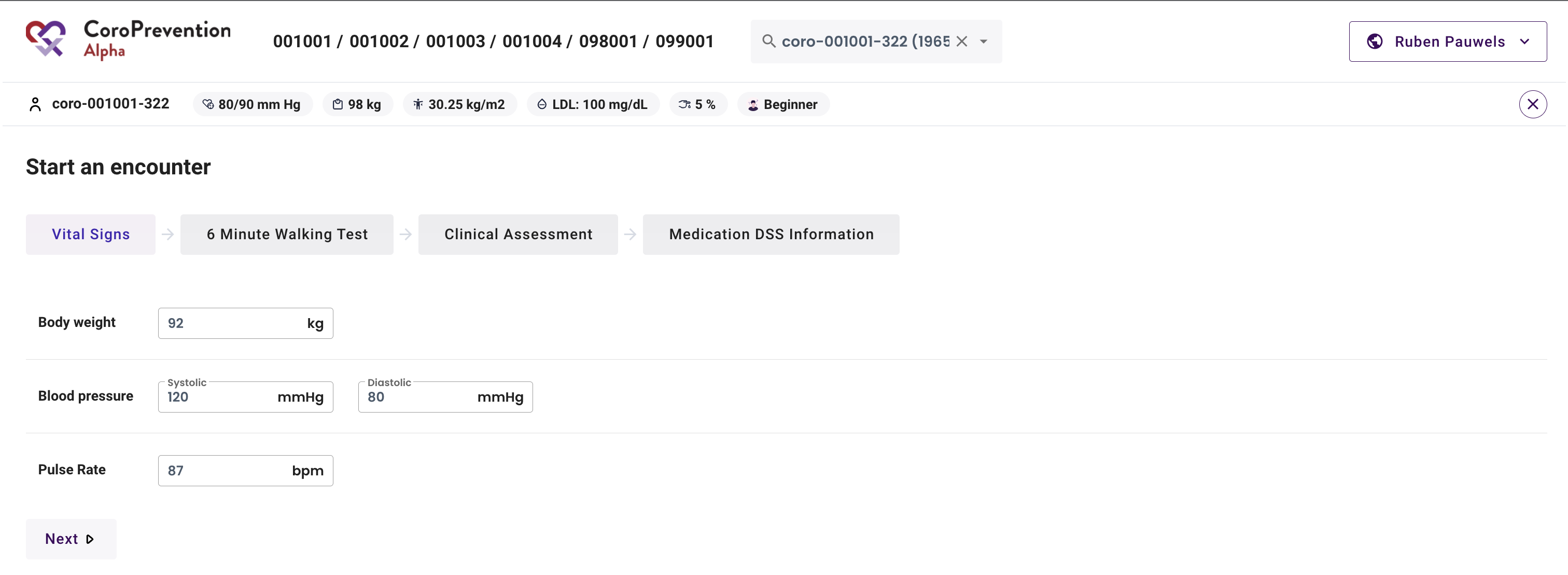 23
Start an encounter – 6 Minute Walking Test
6 Minute Walking Test screen of EDC
After the visit, this information can be imported into EDC
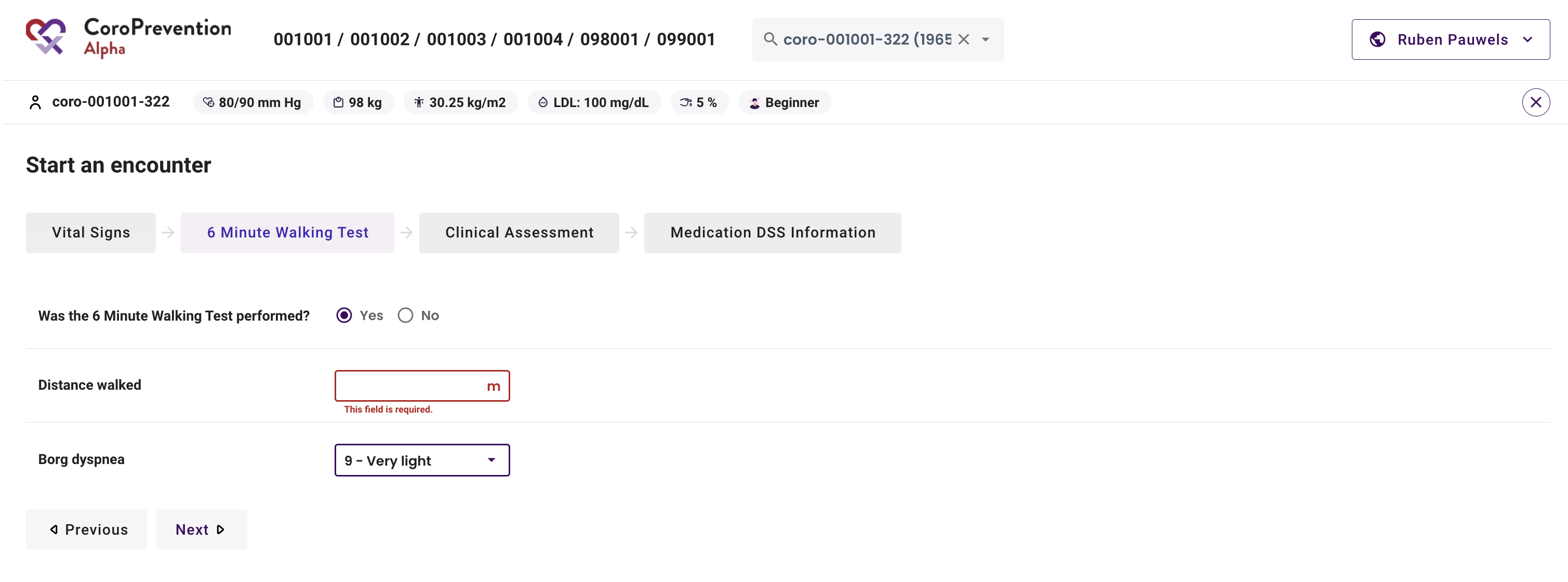 24
Start an encounter – Clinical Assessment
Clinical assessment screen of EDC
Indicate only NEW diagnosis since last visit
After the visit, this information can be imported into EDC
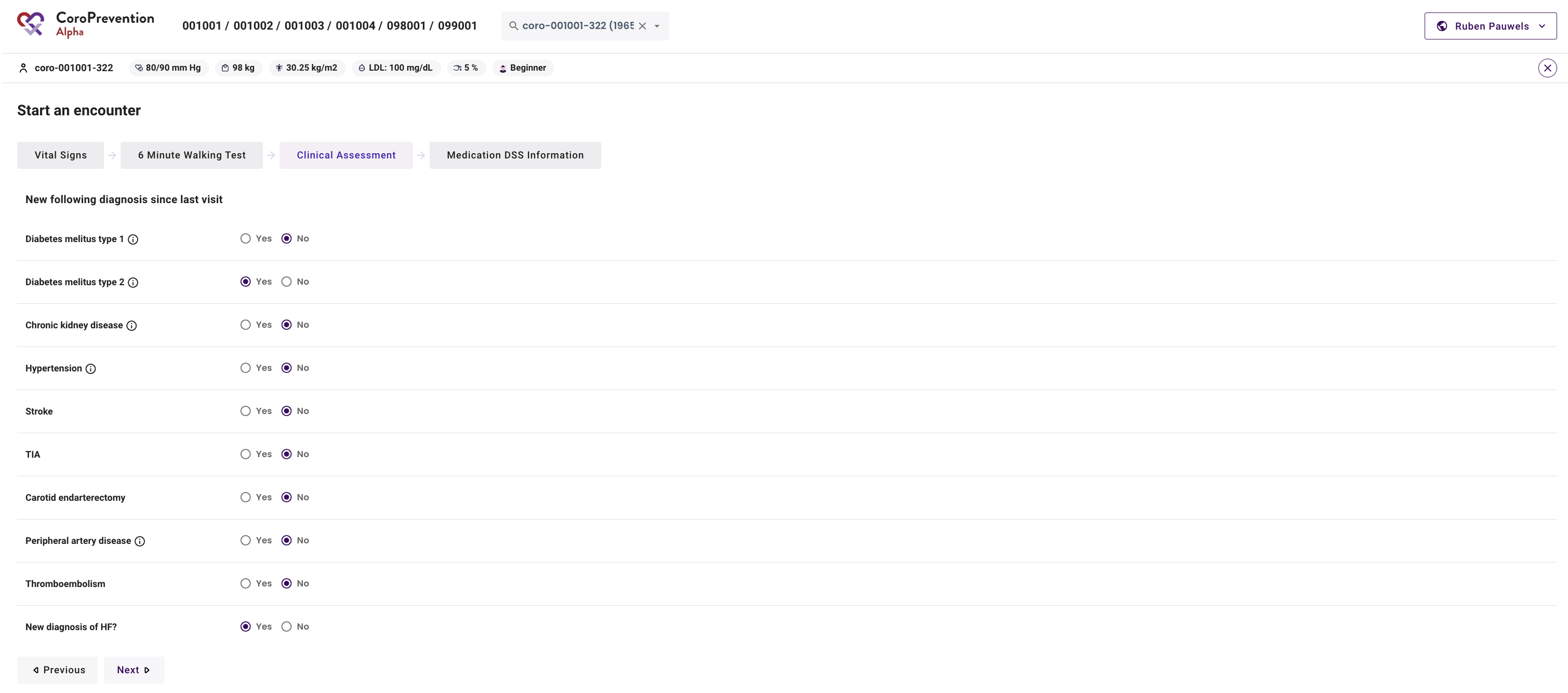 25
Start an encounter – Medication DSS Information
Information required for the algorithm of the medication DSS
Information can be looked up in patient medical records
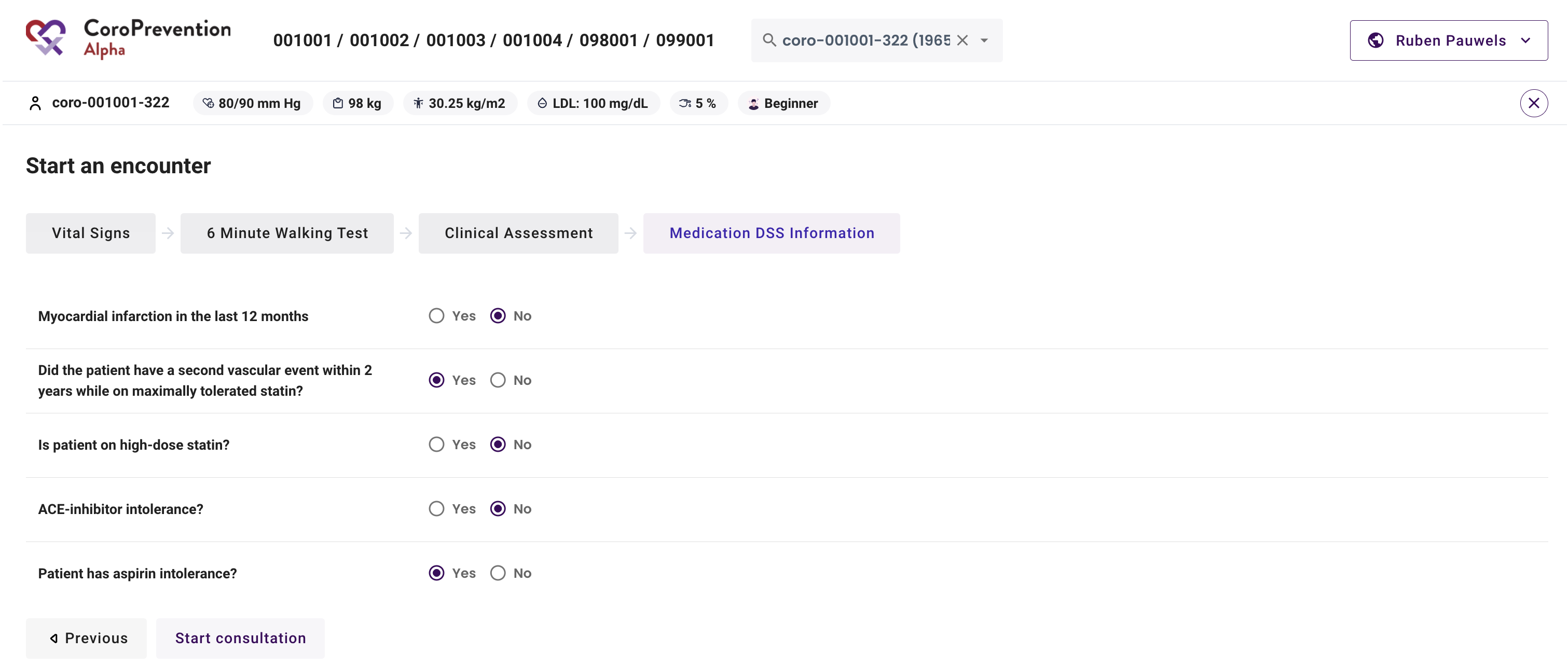 26
SDM discussion
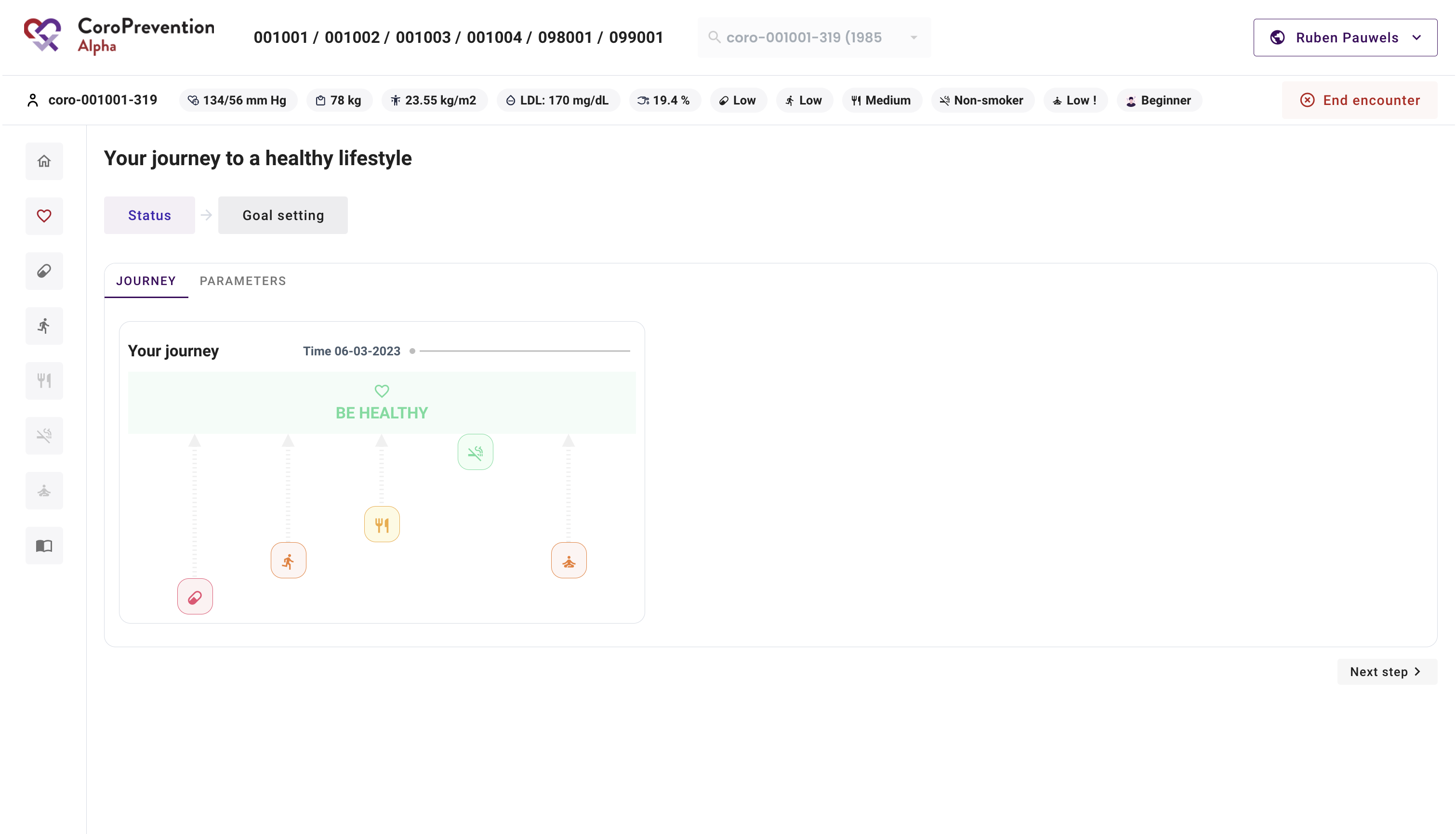 Patient record is open for the visit
Start shared decision making discussion of the patient’s status, goals, etc.
27
Remote follow-up
Follow-up on patient
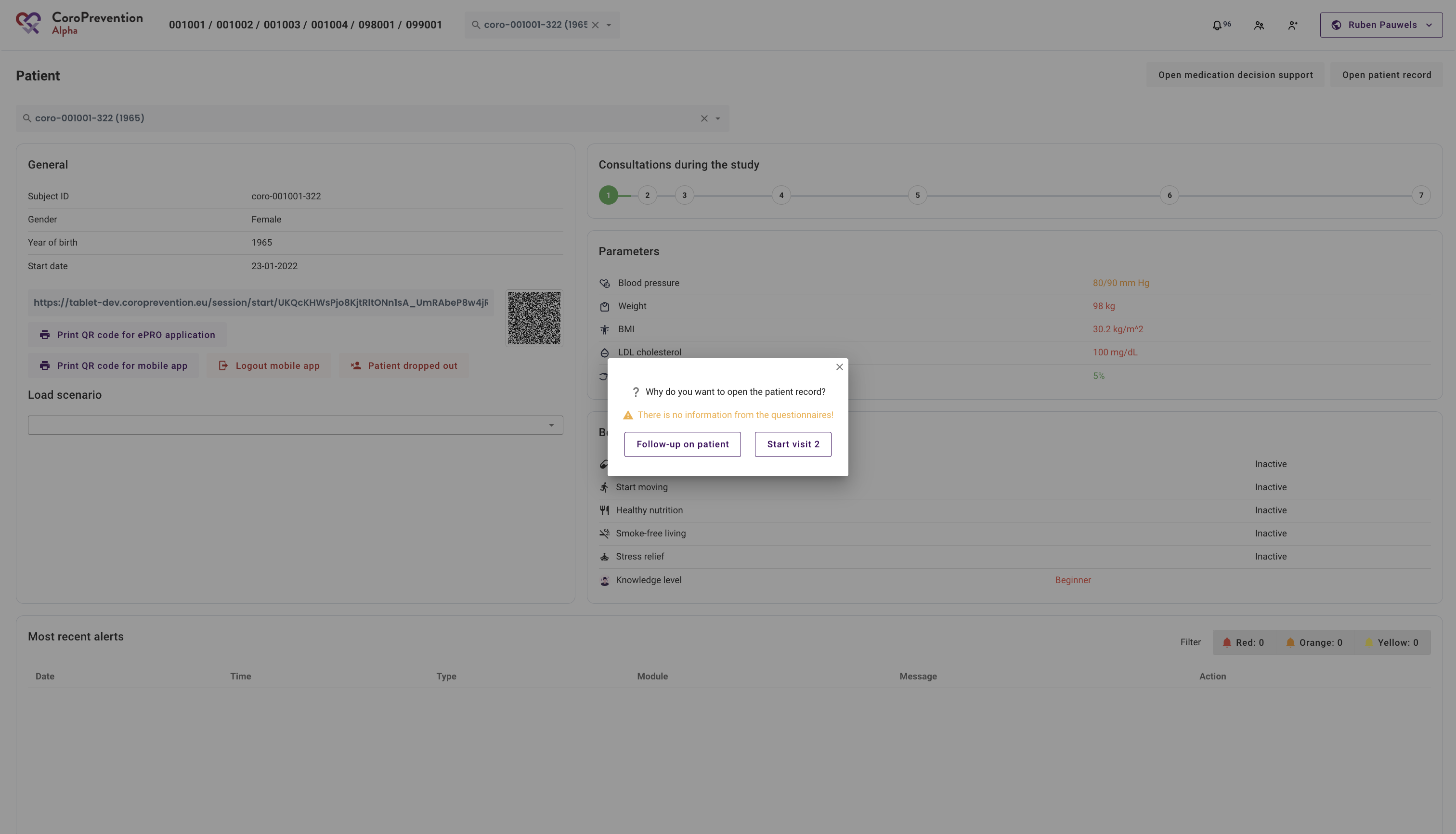 Use “Follow-up on patient” to view the patient record when the patient is not with you e.g. to view the patient’s progress or to prepare for the visit
29
Follow-up on patient progress
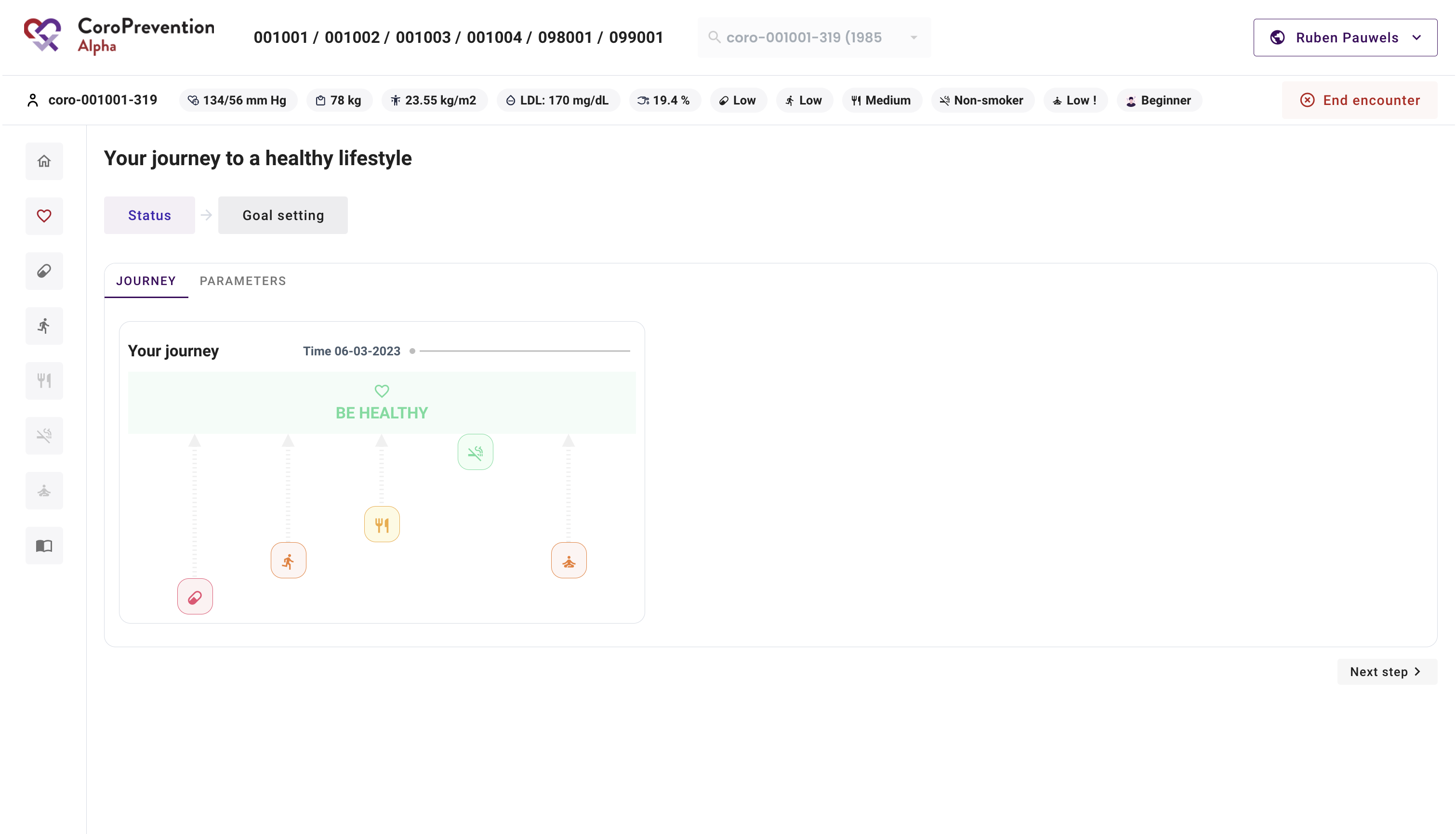 Patient record is open for follow-up
30
Alerts
Overview of pending alerts
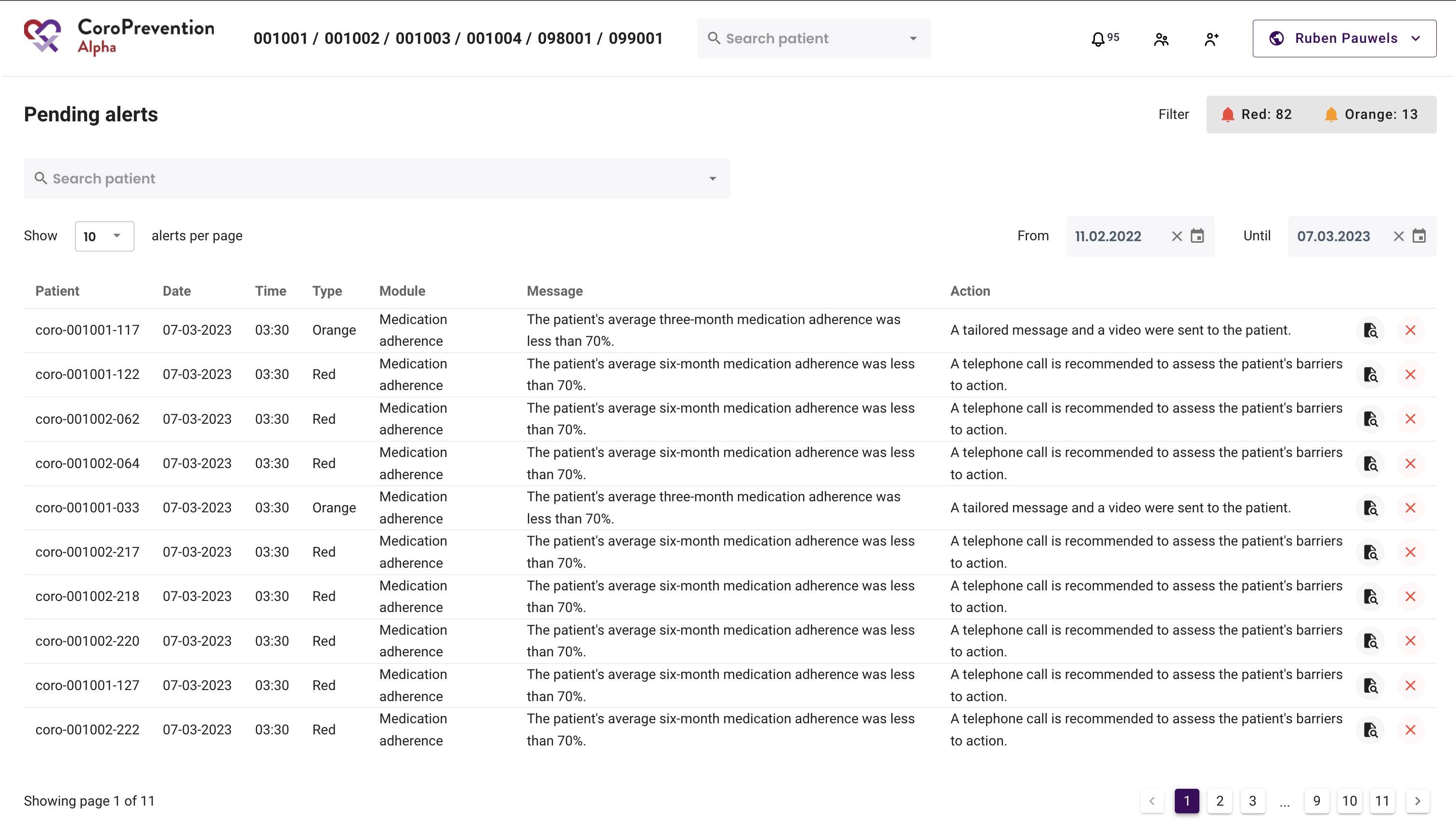 Alerts get triggered based on the patient’s reported behaviour (from the mobile app)
Alerts are shared between all nurses of a site
Open patient record
Dismiss alert
Required action described in alert
32
Alerts since last visit
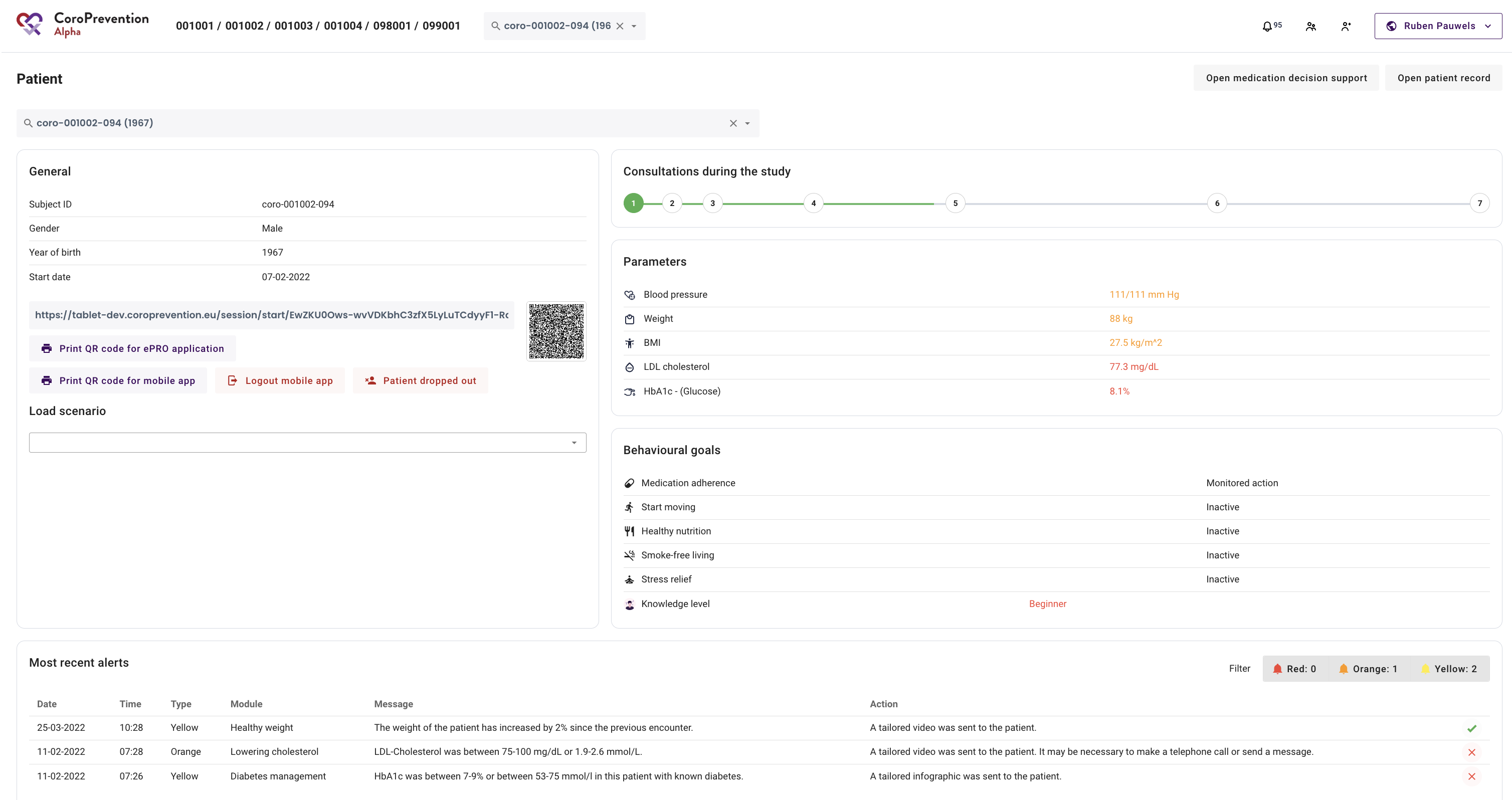 Yellow alerts are handled automatically by the system (e.g. tailored education sent to the patient)
All alerts (handled and unhandled) that were triggered for the patient since last visit can be seen in the patient record
33
Incorrect data entered
Changing visit 1 data
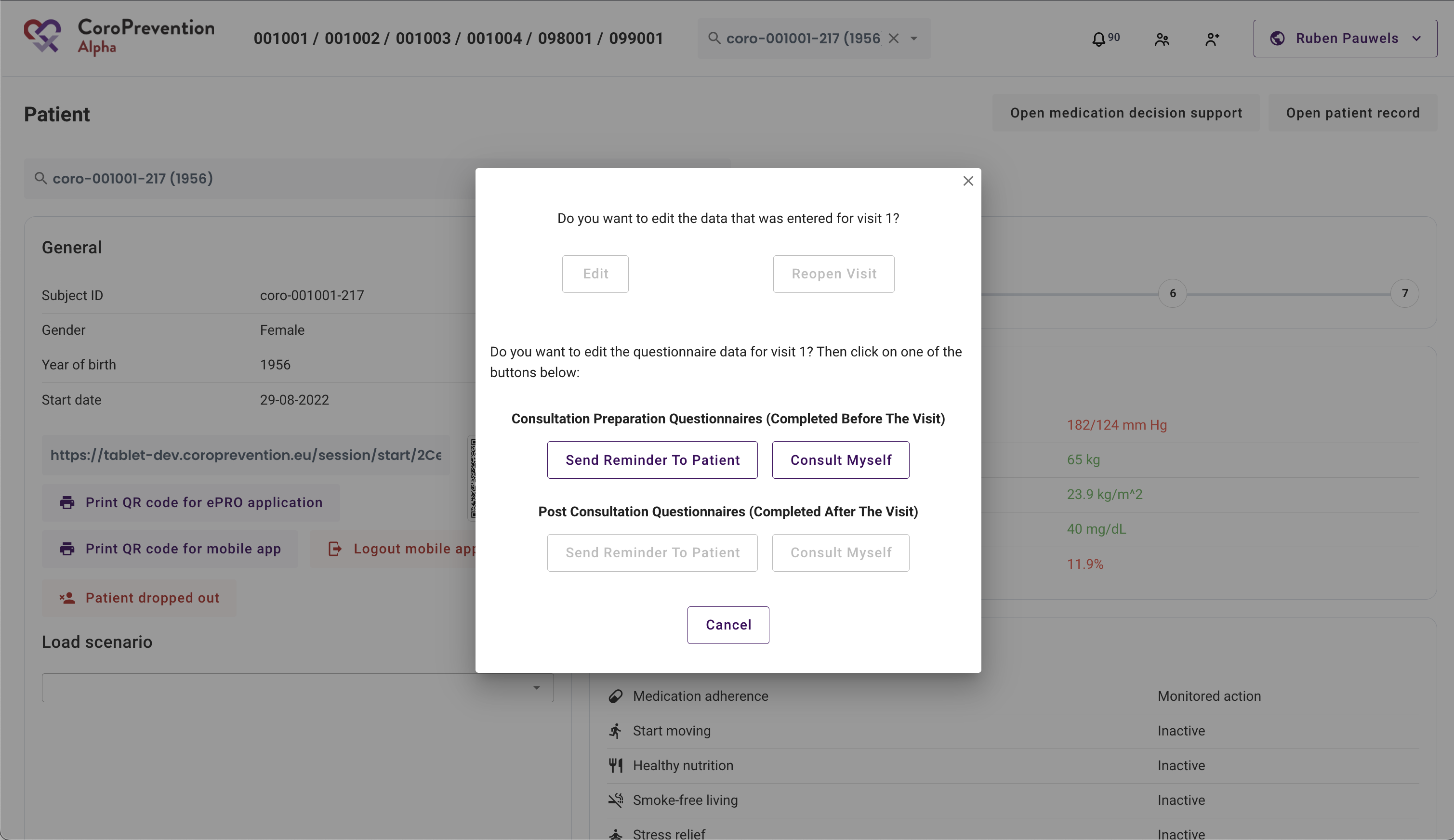 Visit 1 data can be edited in the EDC.
Visit 1 data cannot be edited in the Tool Suite after import. Therefore it is important to check the data thoroughly before importing!
New feature will be added to update visit 1 data such as gender, date of birth etc.
35
Changing visit 2 – 7 data
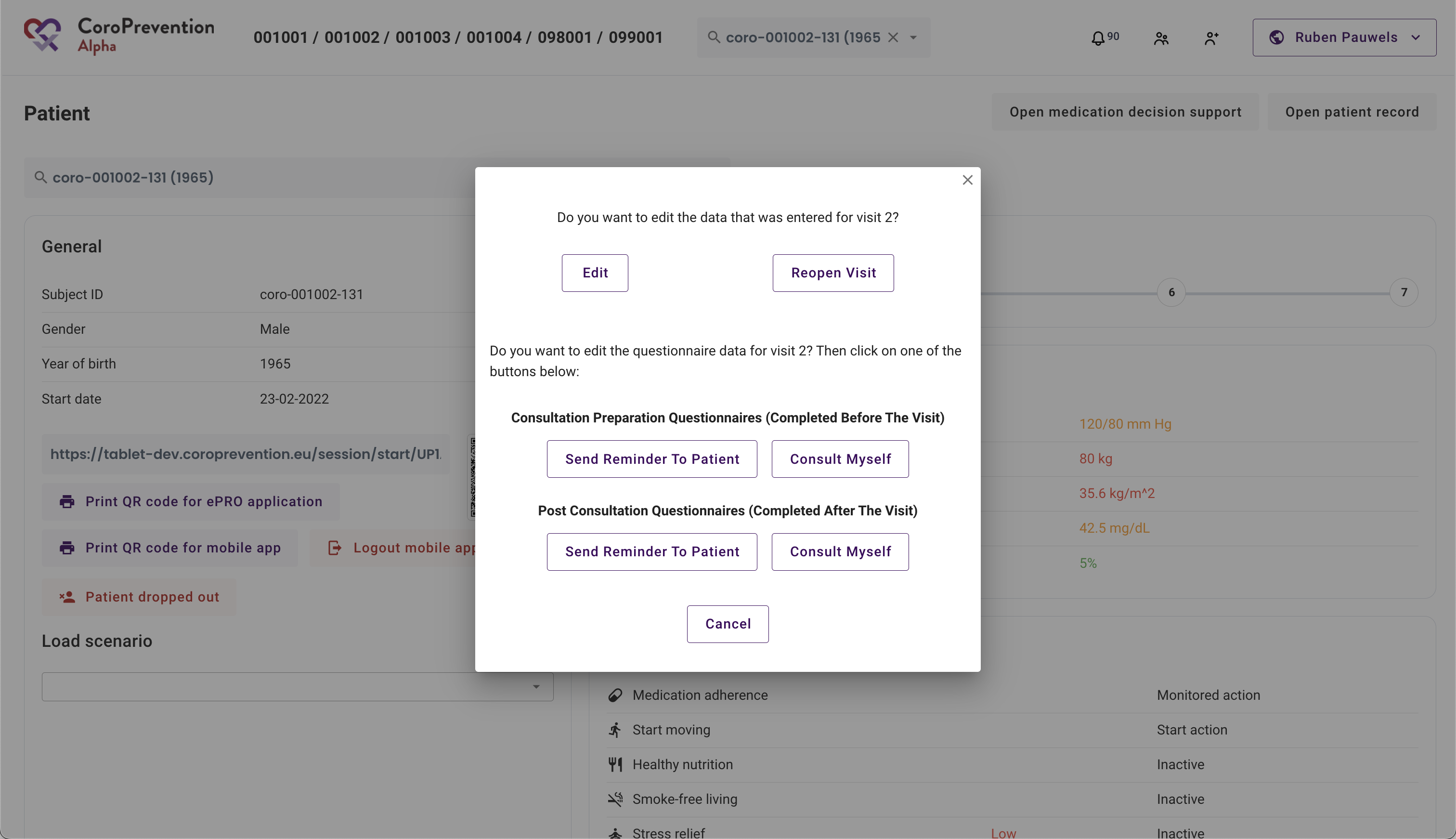 Visit 2-7 data of “Start an encounter” screens can be edited
Visit can be reopened
Questionnaires can be resent to the subject
36
EDC overview and problems + how to enroll a patient in the Tool Suite
Cindel Bonneux, UniWeb